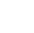 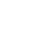 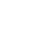 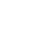 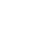 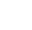 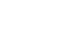 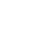 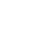 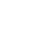 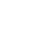 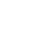 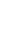 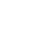 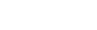 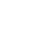 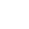 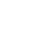 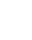 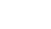 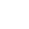 ПОКУПАТЬ/ПРОДАВАТЬ?
Николай Дмитриев
Директор по инвестициям Sminex, к.э.н.


РСН 2025
ОДНА КОМПАНИЯ —
ДВА БРЕНДА
НОВОЕ
ПУШКИНО
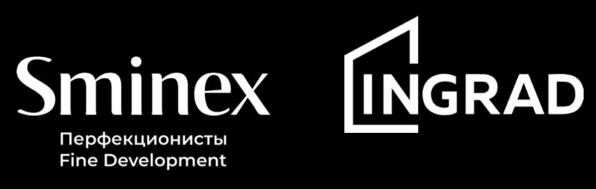 НОВОЕ
МЕДВЕДКОВО
РЕАЛИЗОВАНО
БЕЛЫЙ ГРАД
>100
проектов
млн м²
11,8
INJOY
ДОСТИЖЕНИЕ
ГОРОДСКАЯ УСАДЬБА
ЧИСТЫЕ ПРУДЫ
TWIST
ТИШИНСКИЙ
БУЛЬВАР
В СТРОИТЕЛЬСТВЕ
LIFE TIME
И ПРОЕКТИРОВАНИИ
ОБЫДЕНСКИЙ № 1
ЛАВРУШИНСКИЙ
FORIVER
34
КУТУЗОВ ГРАД
WEST
GARDEN
6,5
ФРУНЗЕНСКАЯ
НАБЕРЕЖНАЯ
млн м²
проекта
ОДИНГРАД
TOPHILLS
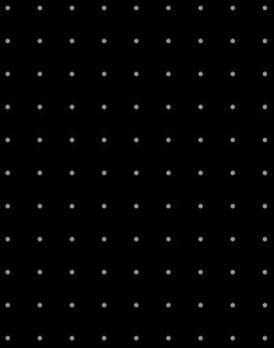 ФИЛАТОВ ЛУГ
МИЛОВИДНОЕ
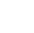 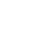 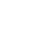 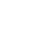 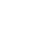 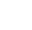 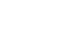 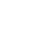 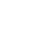 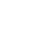 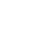 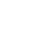 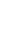 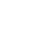 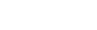 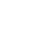 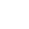 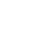 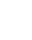 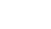 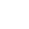 ПОКУПАТЬ ?
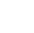 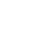 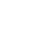 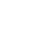 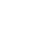 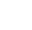 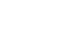 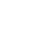 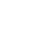 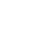 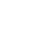 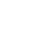 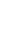 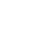 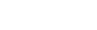 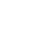 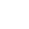 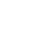 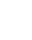 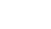 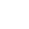 ПОКУПАТЬ?   однозначно ДА
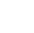 Почему это важно?
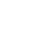 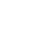 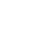 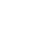 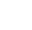 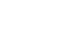 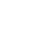 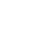 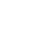 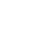 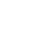 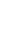 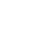 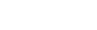 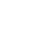 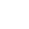 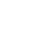 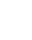 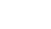 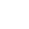 Покупка – это
Взгляд в будущее
Топливо для автомобиля
Развитие
которое мы сейчас заливаем на заправке, чтобы автомобиль мог двигаться дальше
задел на то, чтобы нам было чем заниматься завтра
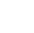 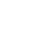 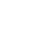 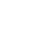 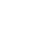 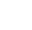 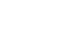 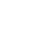 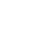 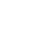 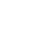 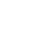 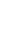 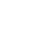 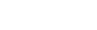 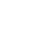 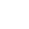 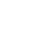 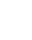 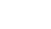 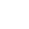 Отказаться от покупки сегодня  -
опоздать завтра
Интеко   
Инград
2022
2024
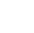 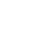 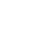 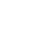 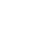 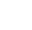 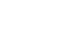 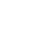 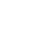 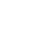 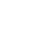 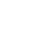 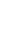 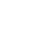 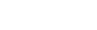 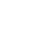 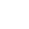 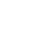 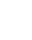 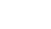 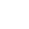 ПРОДАВАТЬ ?
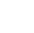 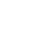 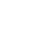 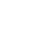 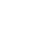 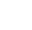 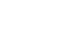 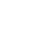 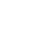 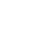 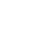 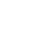 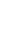 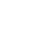 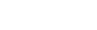 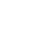 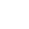 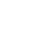 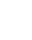 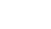 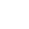 ПРОДАВАТЬ ?
однозначно ДА
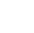 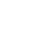 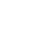 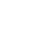 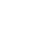 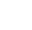 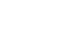 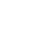 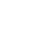 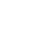 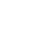 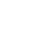 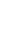 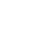 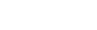 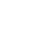 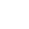 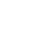 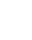 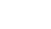 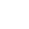 У нас есть проекты, с которыми 
мы готовы расстаться.
Почему?
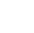 Перфекционизм
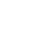 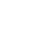 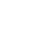 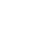 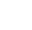 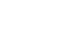 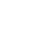 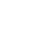 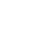 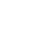 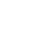 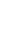 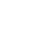 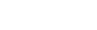 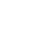 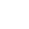 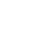 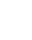 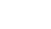 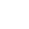 Sminex
Идеальная 
жилая среда
Работодатель № 1
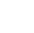 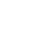 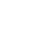 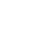 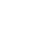 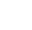 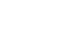 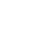 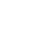 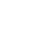 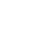 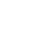 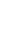 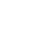 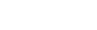 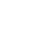 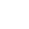 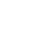 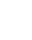 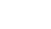 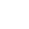 1 Не ваш сегмент
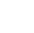 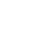 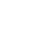 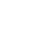 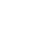 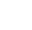 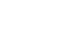 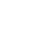 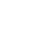 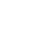 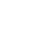 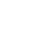 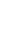 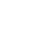 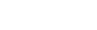 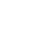 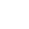 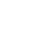 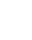 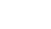 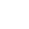 2 Нет команды и компетенции
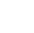 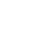 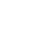 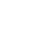 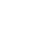 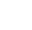 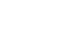 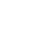 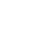 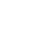 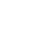 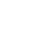 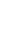 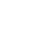 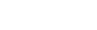 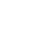 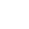 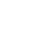 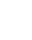 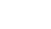 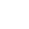 3 Не брать больше, 
чем можешь сделать